ERCOT Frequency Control Report
August 2020

ERCOT
Operations Planning

PDCWG | September 9th, 2020
Summary of August 2020
2020 RMS1 Statistics
Mean: 16.14 mHz
Min: 12.25 mHz
Max: 22.6 mHz
Energy Statistics
Total Energy: 40,757,122 MWh
Wind Energy: 6,441,373 MWh
Percent Energy from Wind: 15.80%
Solar Energy: 1,002,605 MWh
Percent Energy from Solar: 2.46%
Minimum System Inertia
Mean: 283, 054 MW*s
Max: 316,104 MW*s on Aug 16th
Min: 253,877 MW*s on Aug 8th
CPS1: 170.49%
Current CPS1 12-Month Rolling Average: 175.57%
1 BAAL Exceedance
4 hourly CPS1 score below 100%
BAAL-003 Events have updated through 2019
2019 BAAL-003 FRM Performance: -811.14
2
[Speaker Notes: 2018 BAAL-003 FRM Performance: -843.17]
Frequency Control
CPS1, BAAL, & RMS1
Hourly CPS1 by Day
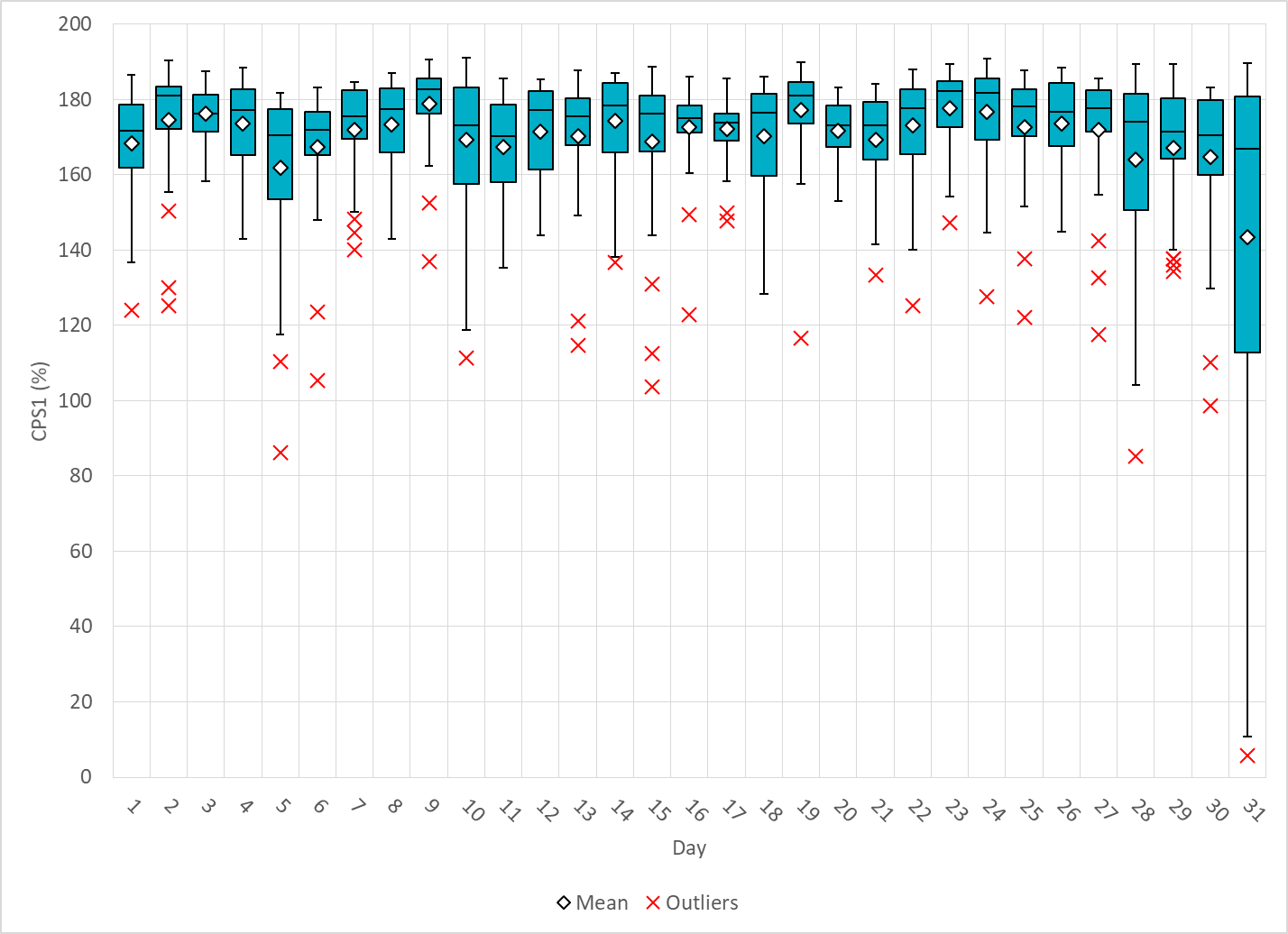 Aug-20 CPS1 (%): 170.49
4
[Speaker Notes: Outliers:
1.  86.14% @ 8/5/2020 17:00
Expected Gen Dev: 
Large exp. Gen. dev of -1377 @ 17:22 mostly due to solar
Wind/Solar Ramp: Solar ramp from 2236 to 2440 MW within 10 minutes.
Regulation: Regulation up exhausted for approximately half of the hour
SCED Offset : Enabled by operator to offset over 700MW of ACE

85.33% @ 8/28/2020 18:00
            Frequency Event: @ 18:39, loss of about 186 MWs lost, and nadir of 59.928Hz
Expected Gen Dev: 
Large exp. Gen. dev of -1421 @ 18:45 mostly due to thermal units shutting down
Wind/Solar Ramp: Solar ramp from 2805to 1834 MW between 18:30and 19:00
Regulation: Regulation up exhausted from 18:27-18:37 and 18:53-18:56

3.  98.61% @ 8/30/2020 17:00
Expected Gen Dev: 
Large exp. Gen. dev of -948 @ 17:23 mostly due to solar ramps  and thermal units shutting down 
Wind/Solar Ramp: Solar ramp from 3247 MW to 2736 MW between 17:00 and 17:30
Regulation: Regulation up exhausted for most of the hour

4.  5.78% @ 8/31/2020 21:00
Expected Gen Dev: 
Large exp. Gen. dev of -1816 @ 21:17 mostly due to wind and thermal units. Negative exp. Gen. dev throughout the hour. 
Wind/Solar Ramp: There are 5 SCED intervals with wind forecast over-forecast error greater than 100 MW/5min (PWRR capped out to 30MW/min)
Regulation: Regulation up exhausted for half of the hour]
BAAL Exceedances & Violations
There was 1 BAAL exceedance in Aug
5
[Speaker Notes: 1 on 8/2/2020]
15-Minute Average CPS1%
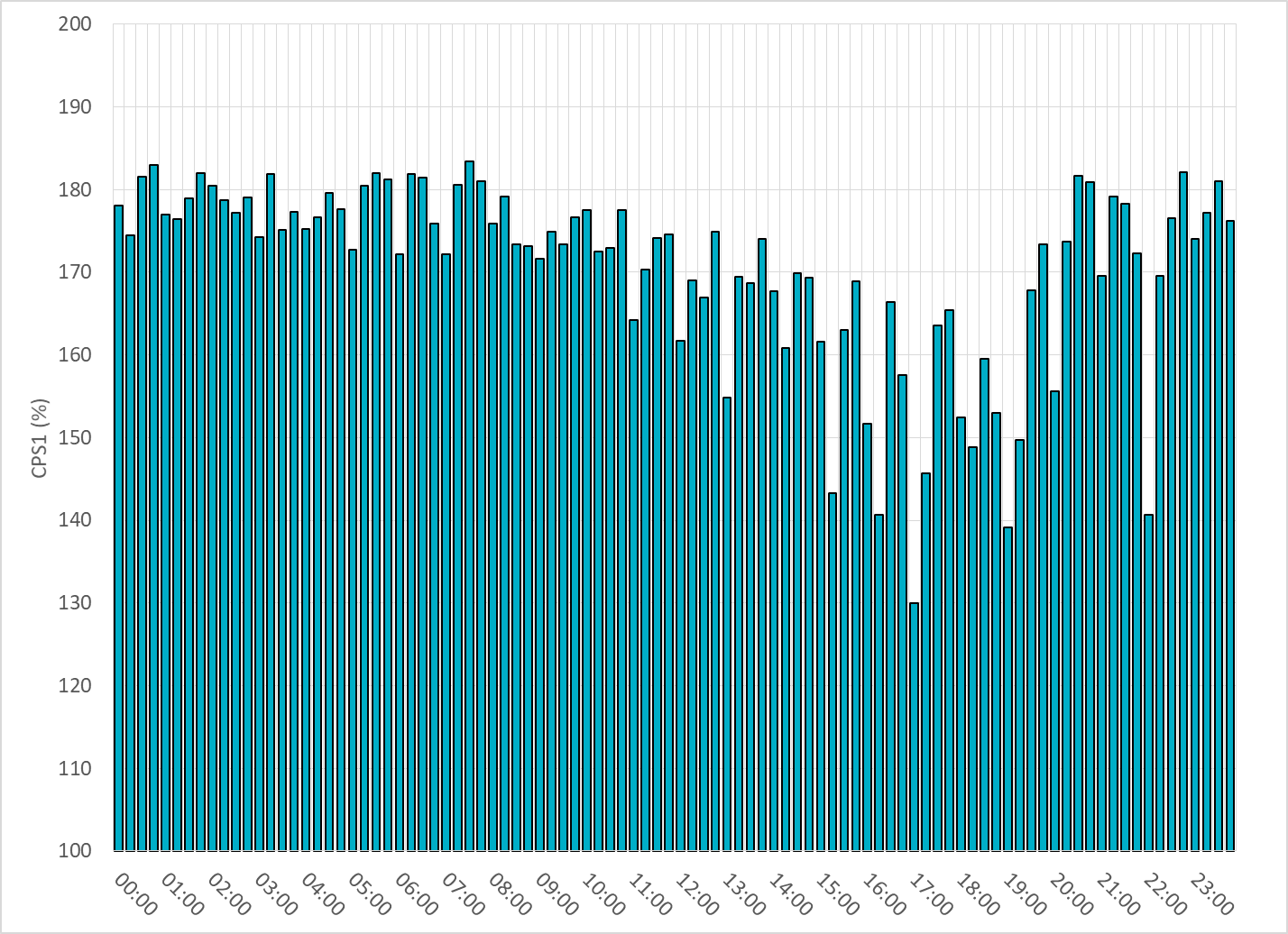 Aug-20 CPS1 (%): 170.49
6
12-Month Rolling Average CPS1
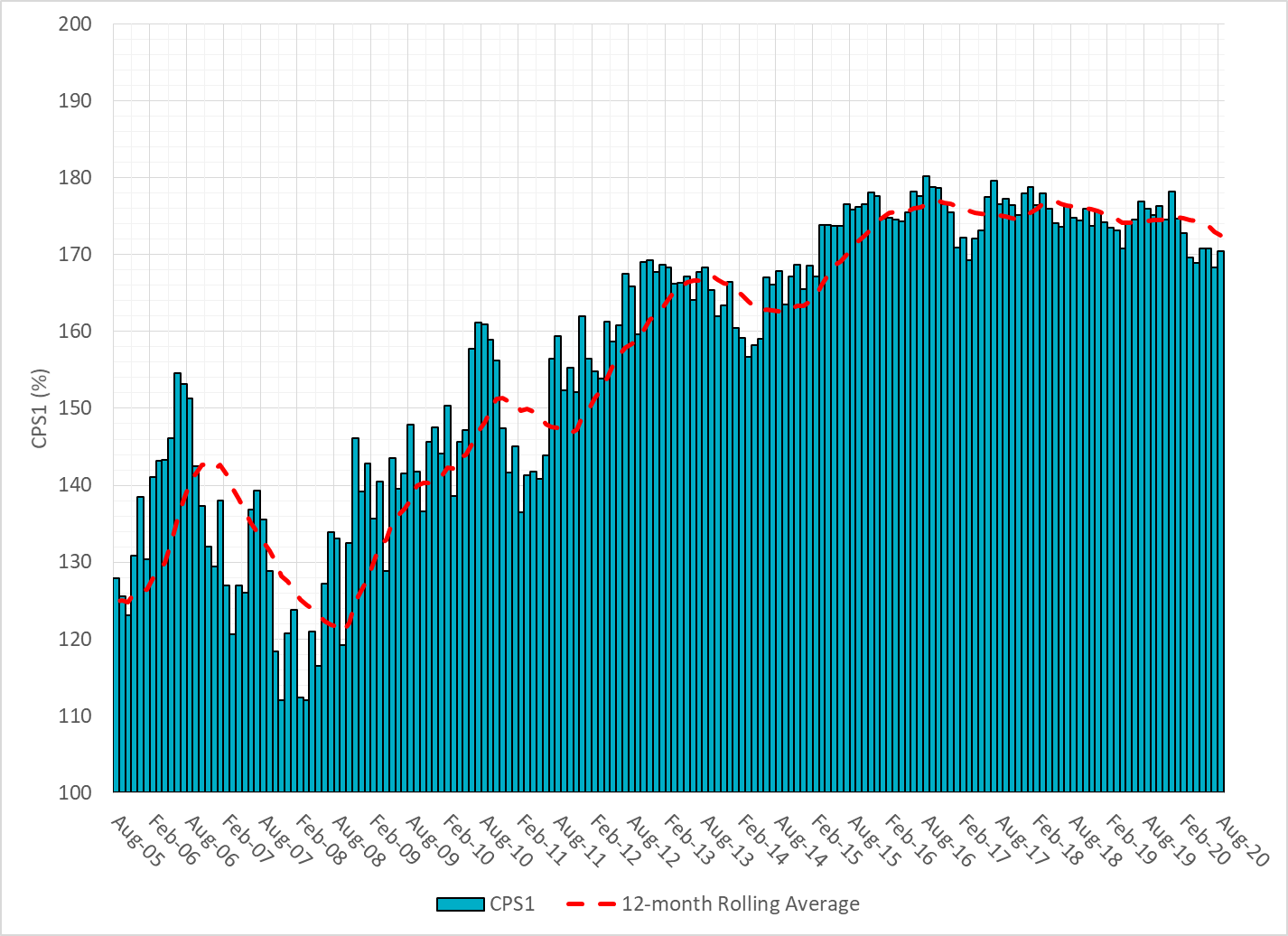 Current 12-Month Rolling Average: 175.57%
7
Daily RMS1 of ERCOT Frequency by Year
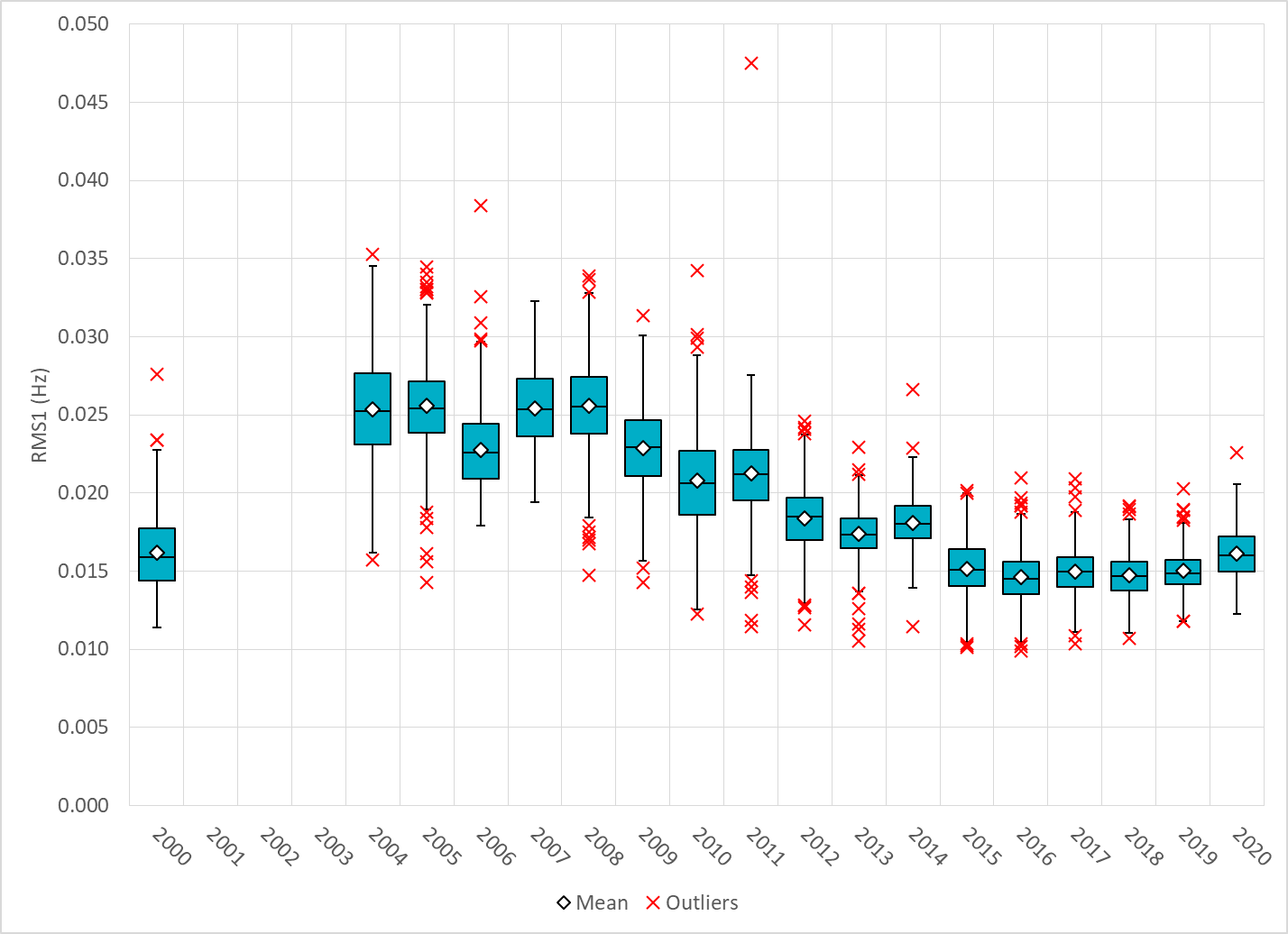 8
Daily RMS1 of ERCOT Frequency by Month
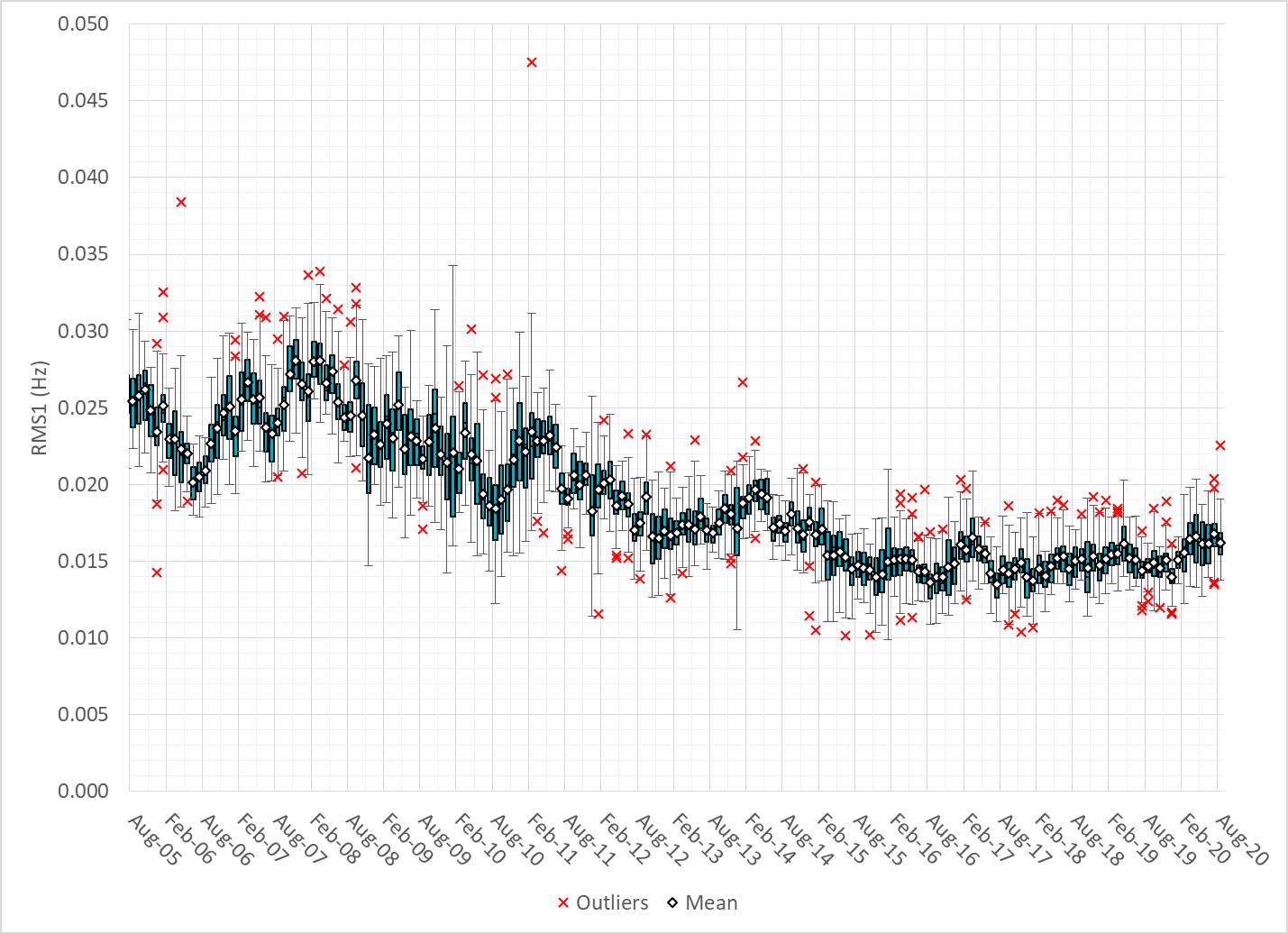 9
Daily RMS1 of ERCOT Frequency by Month
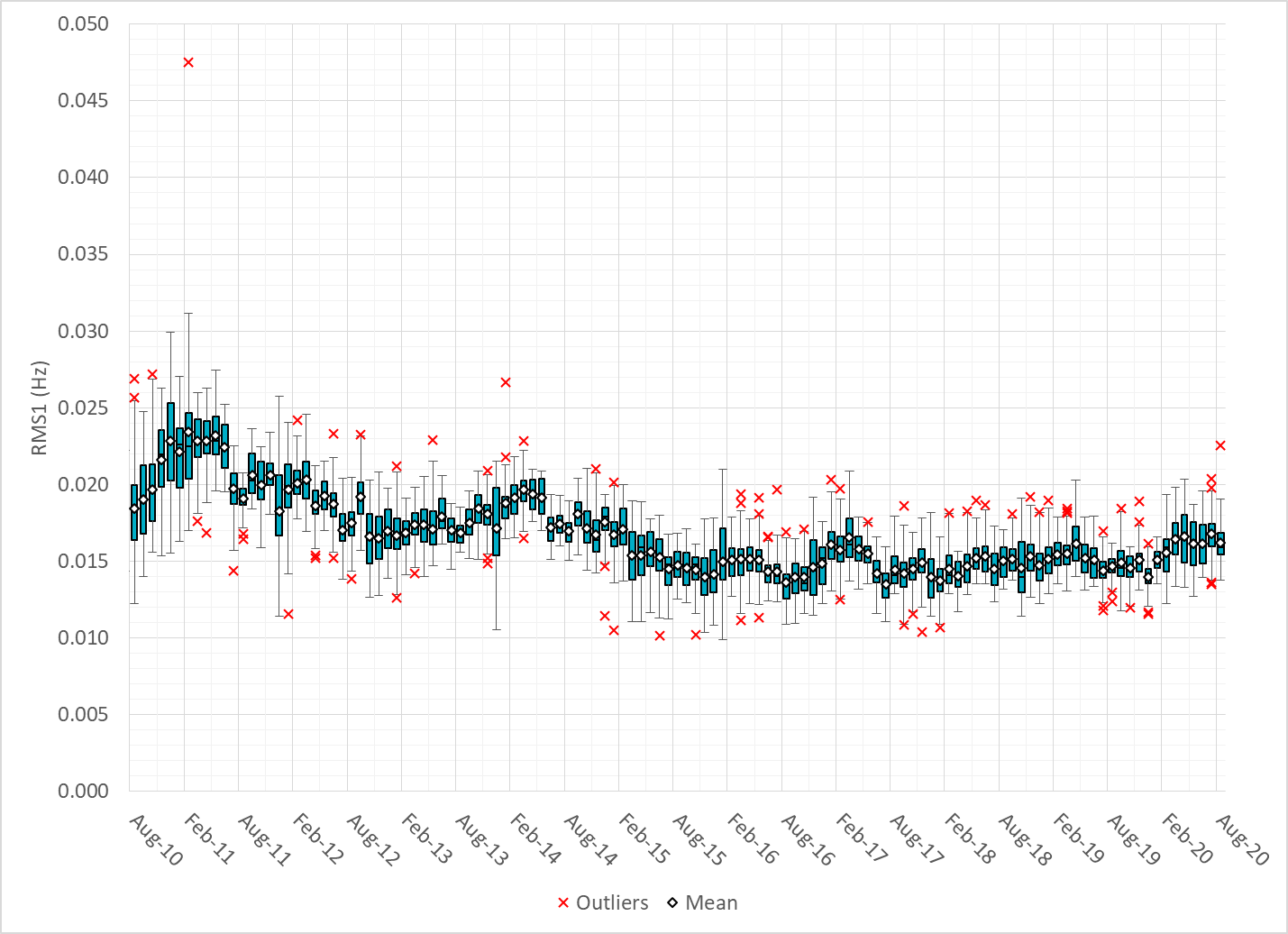 10
Frequency Profile Comparison
Frequency Profile Comparison
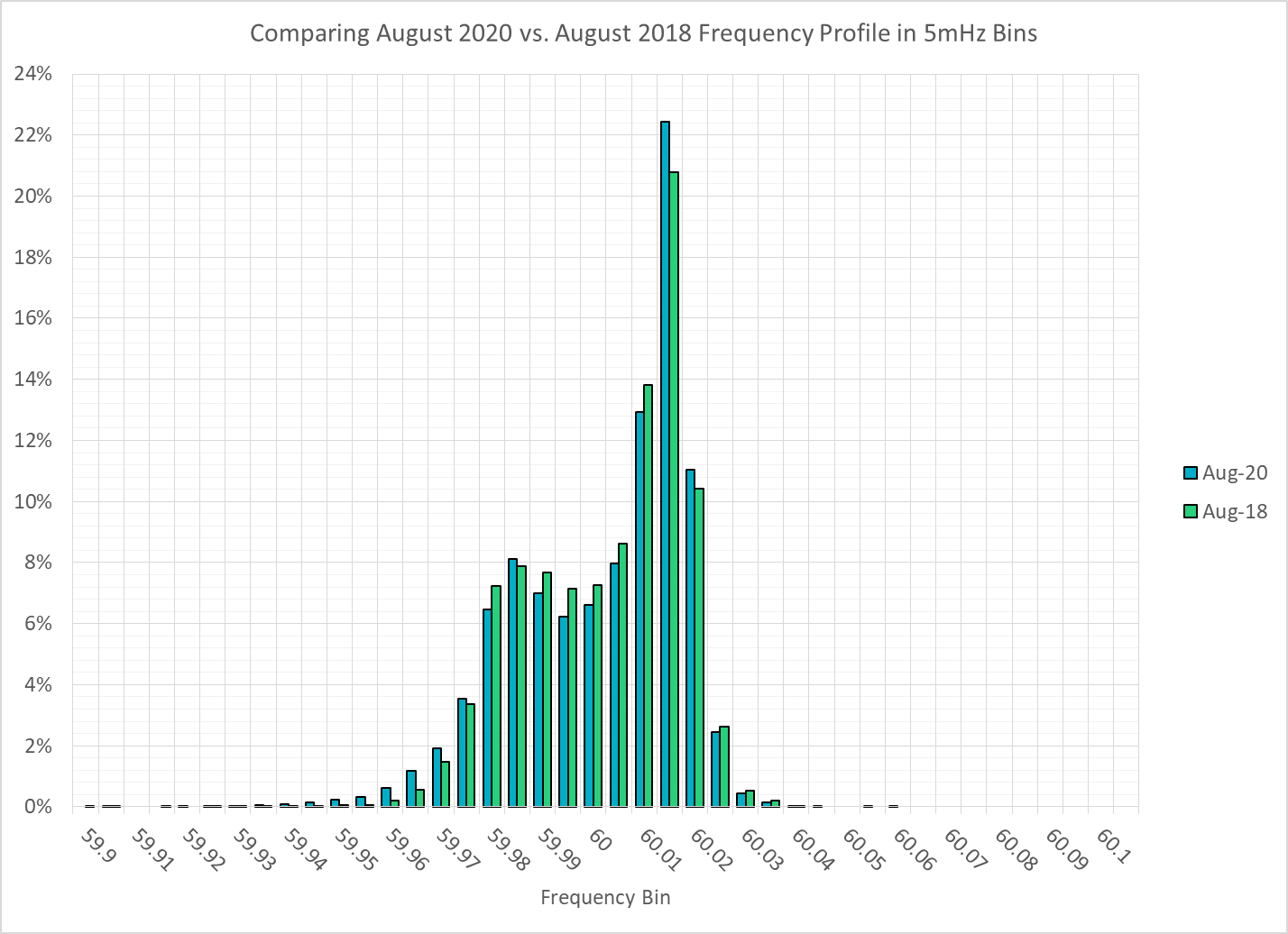 12
Frequency Profile Comparison
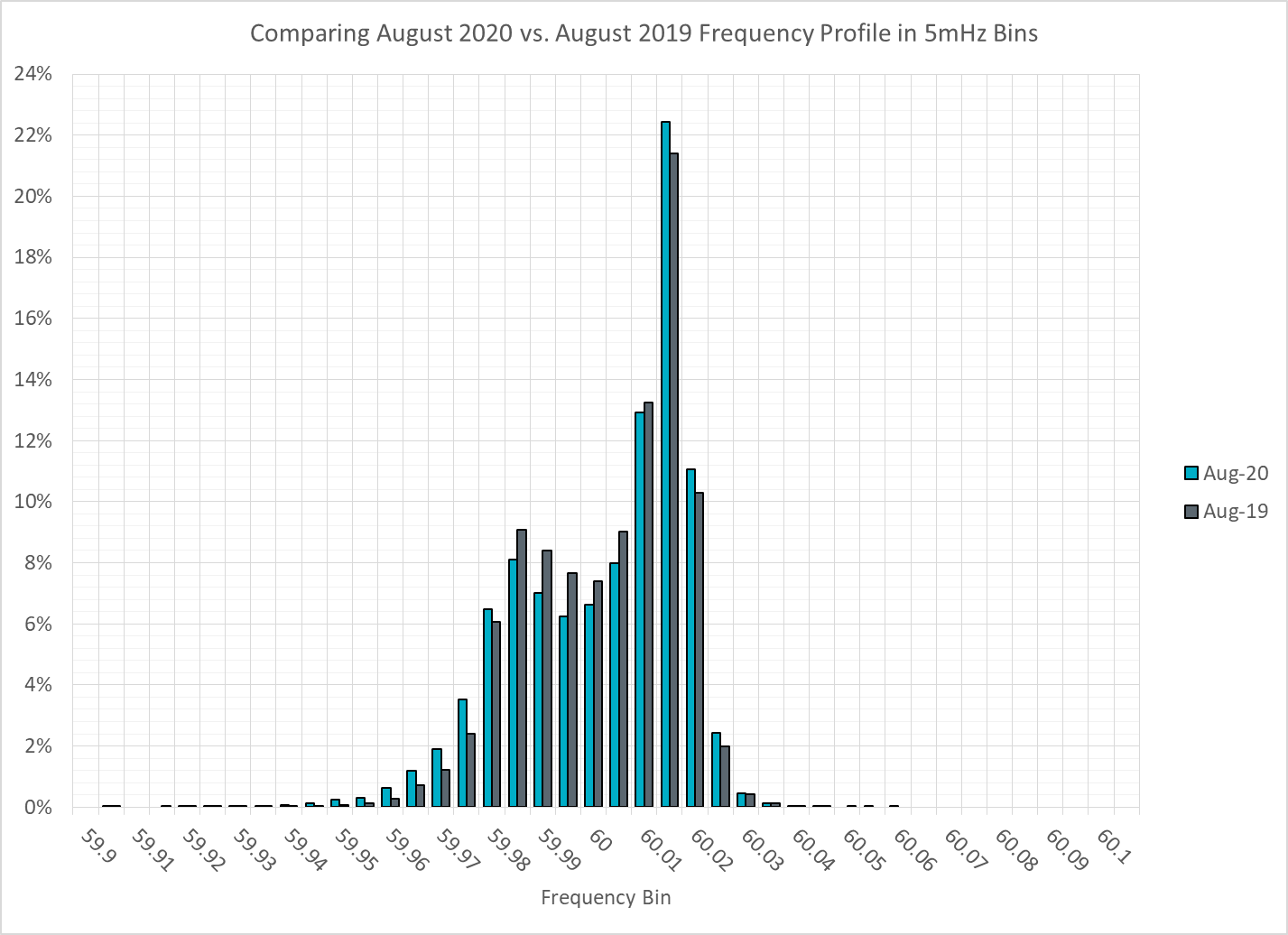 13
Time Error Correction
ERCOT Daily Time Error
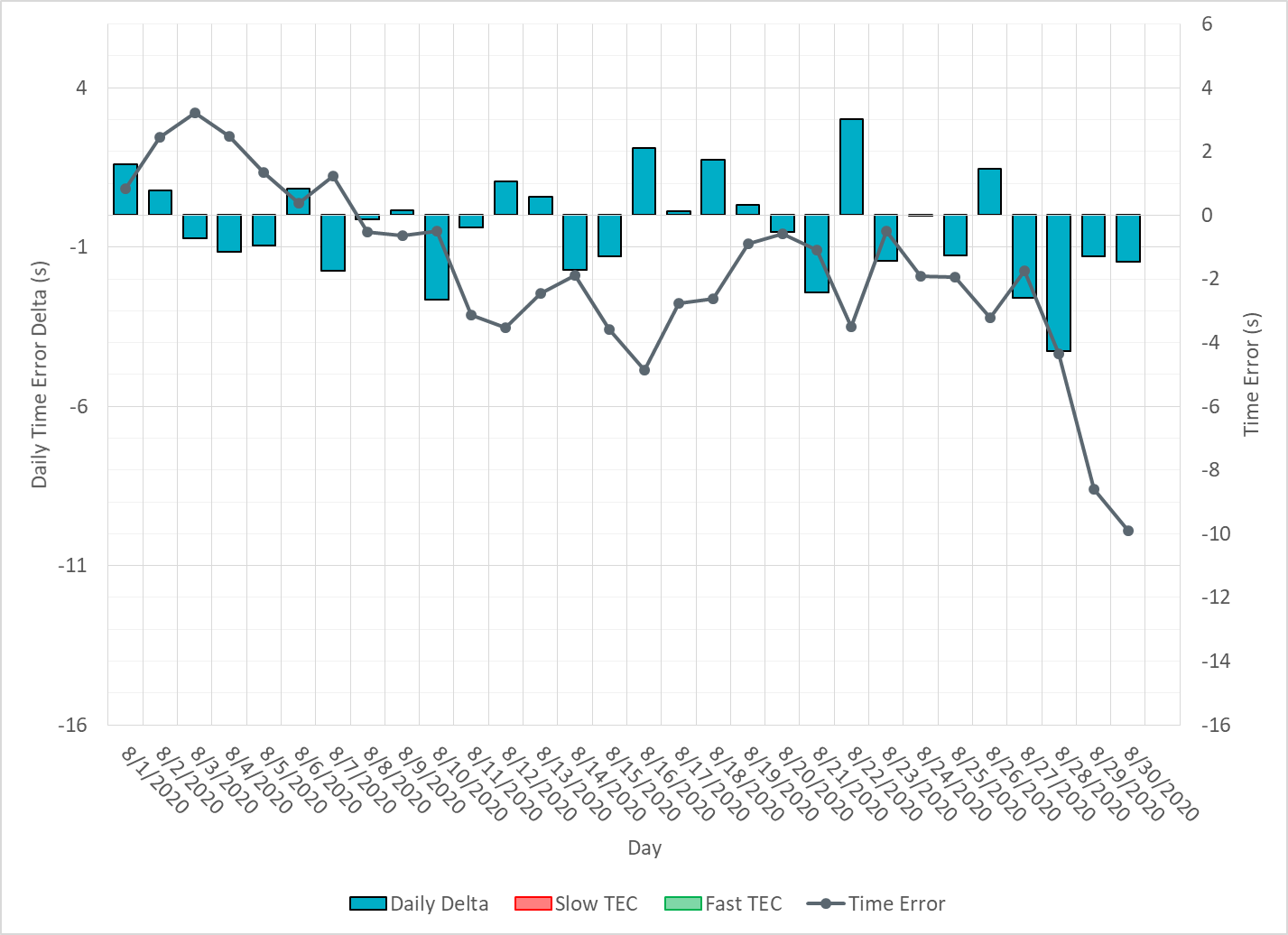 15
Time Error Corrections Log Summary
There have been no time error corrections since December 2016
16
BAL-003 Performance
Op. Year 2019 BAL-003 Selected Events – Update
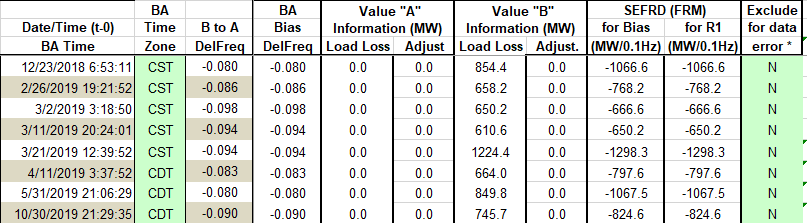 18
[Speaker Notes: BAL-003]
Op. Year 2018 BAL-003 FRM Performance - Update
19
[Speaker Notes: OP2018: FRO = -381.0, FRM_median = -843.17, FRM_average = -959.7
OP2019: FRO = -381.0, FRM_median = -811.14, FRM_average = -892.5
OP2020: FRO = -425.0,]
ERCOT Energy Statistics
Total Energy
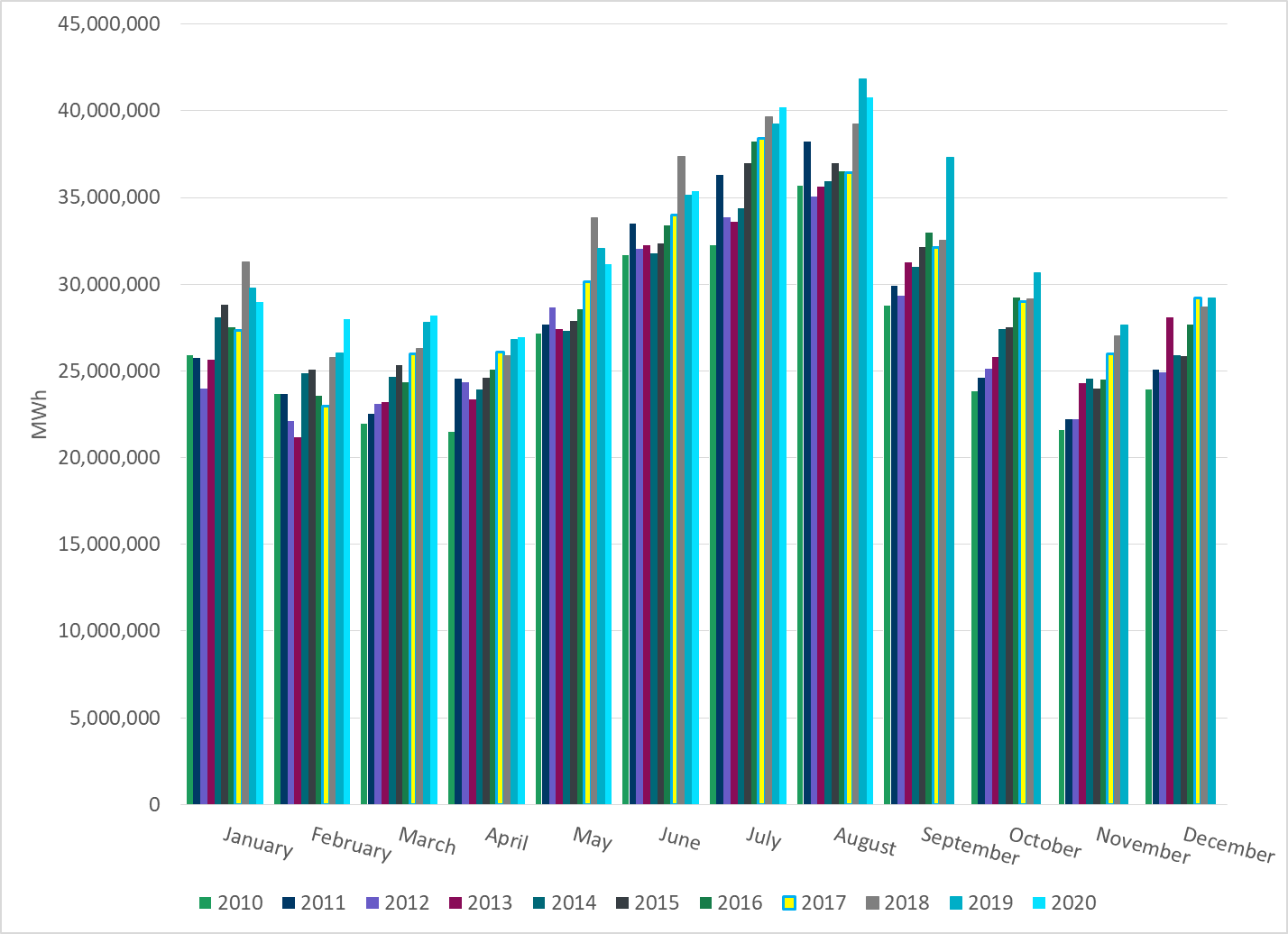 21
[Speaker Notes: 40,757,122 MWh]
Total Energy from Wind Generation
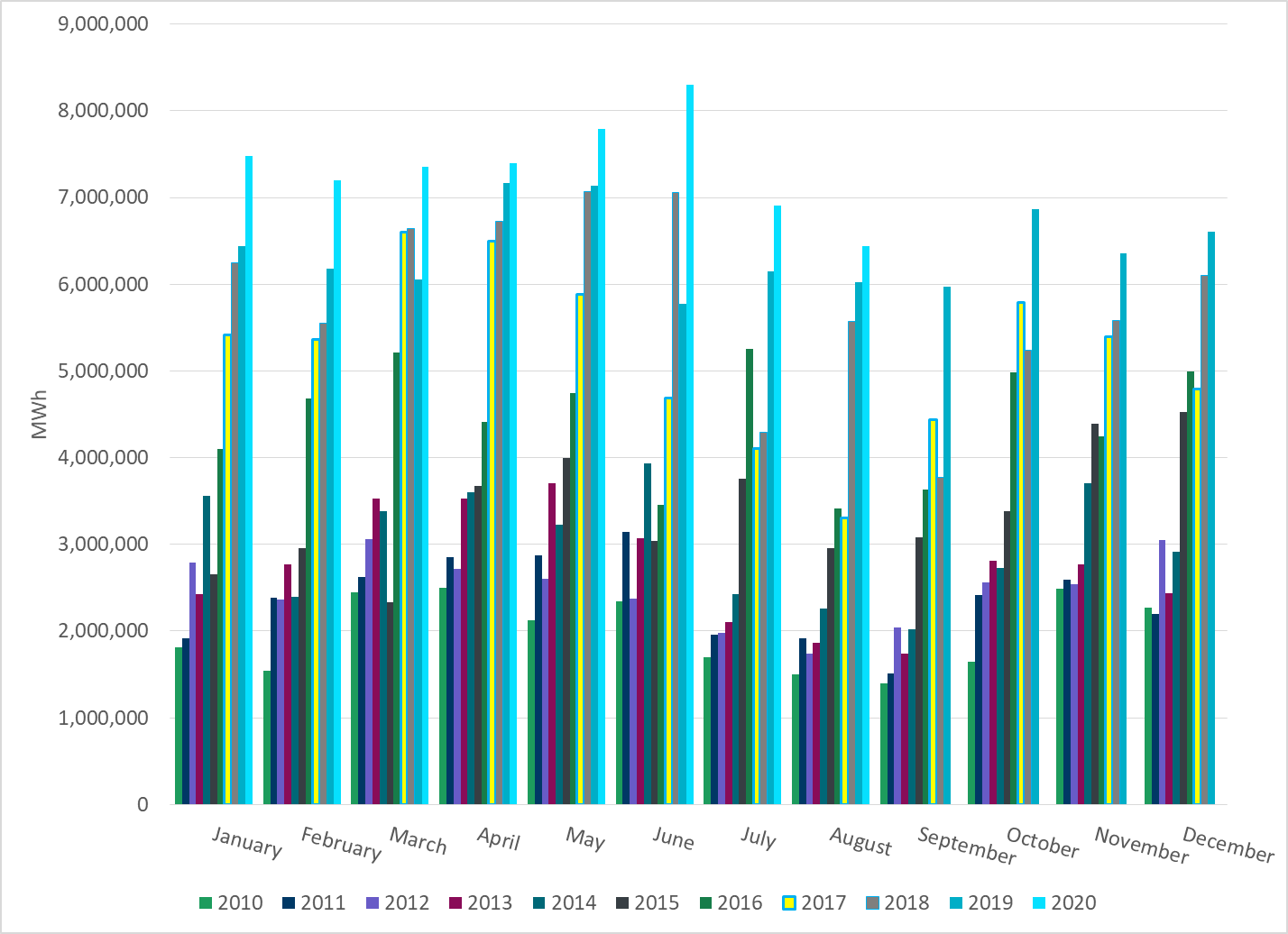 22
[Speaker Notes: 6,441,373 MWh]
% Energy from Wind Generation
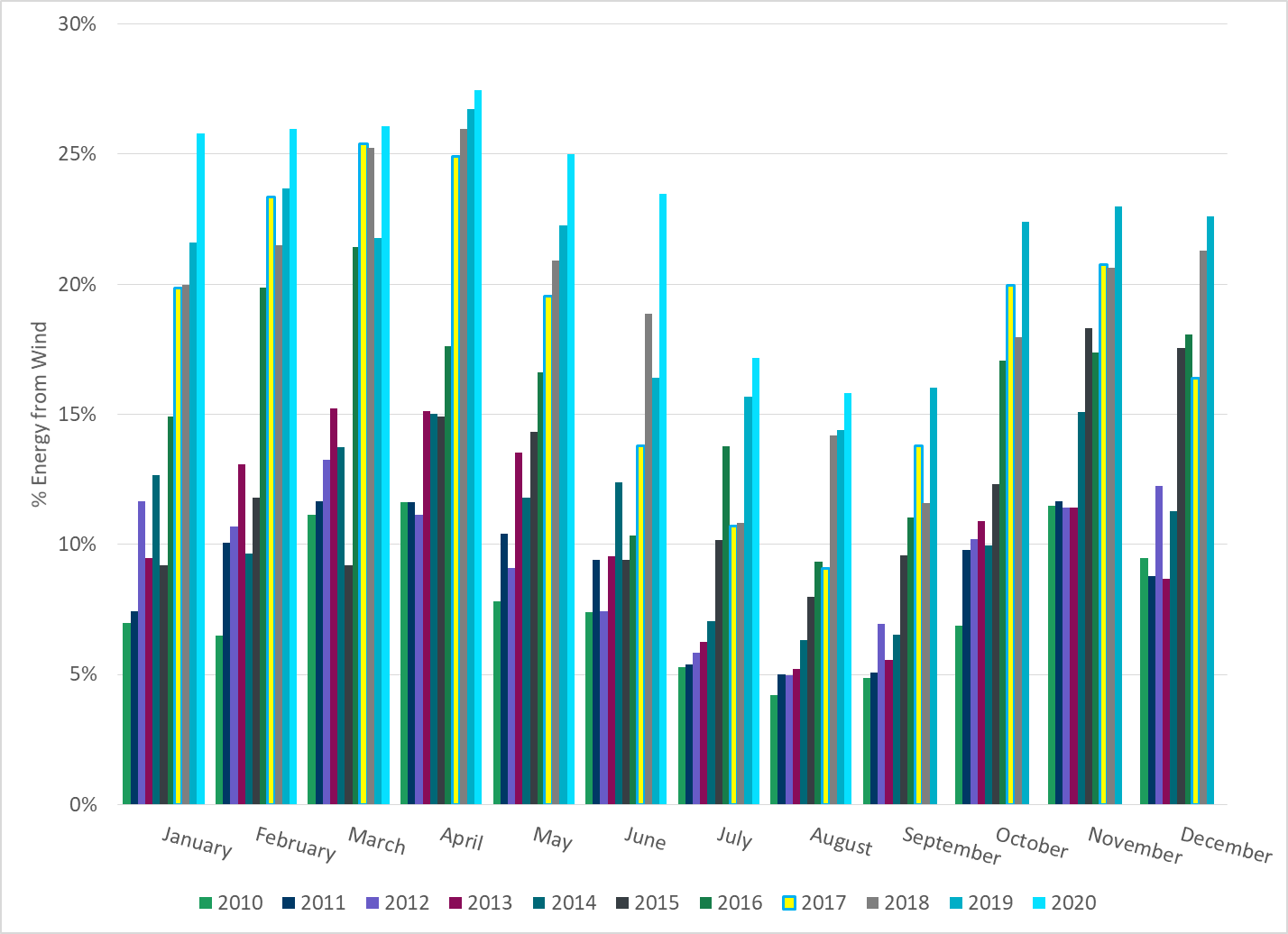 23
[Speaker Notes: 15.80%]
Total Energy From Solar Generation
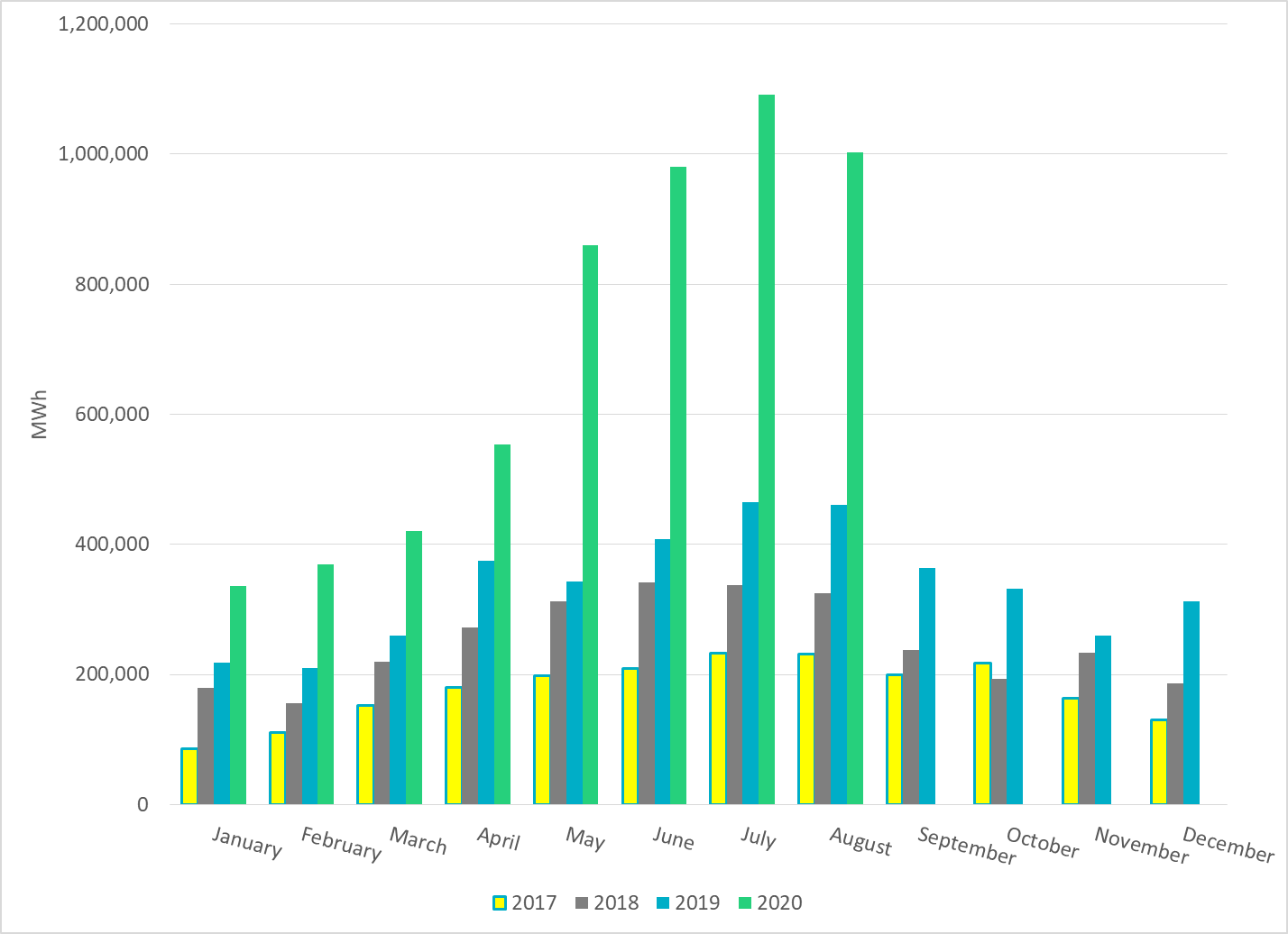 24
[Speaker Notes: 1,002,605 MWh]
% Energy from Solar Generation
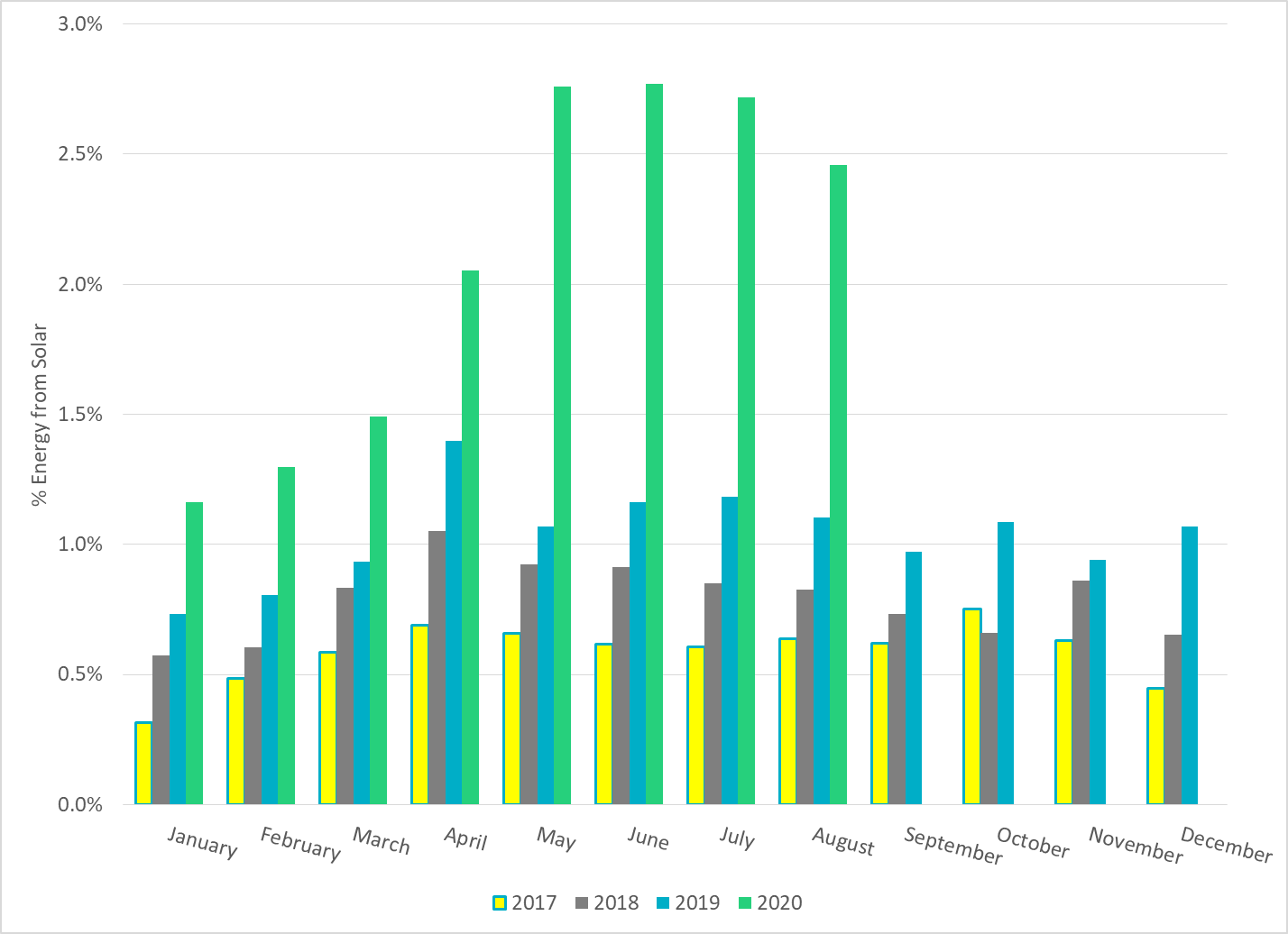 25
[Speaker Notes: 2.46%]
ERCOT System Inertia
Daily Minimum System Inertia
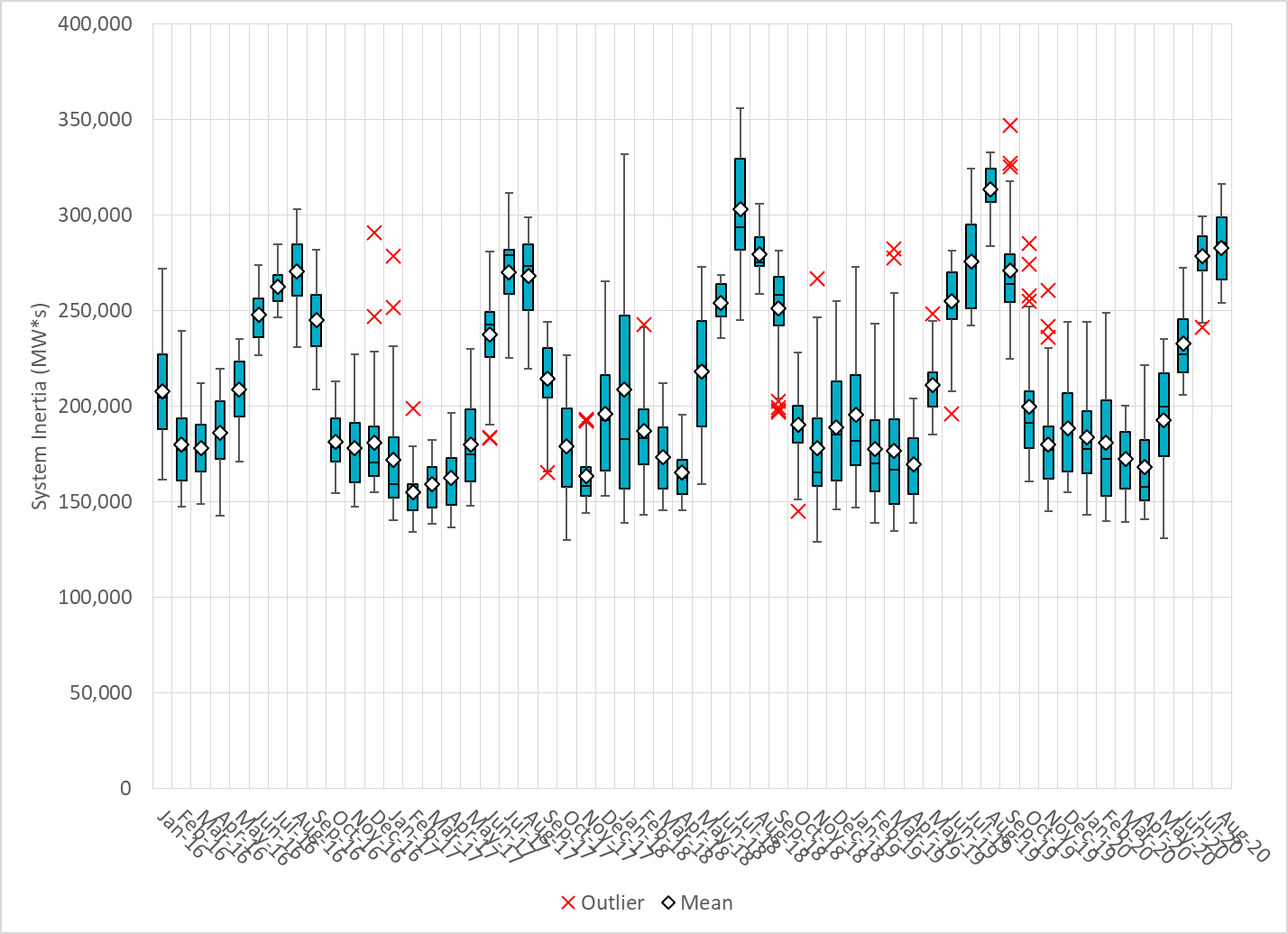 27
[Speaker Notes: Minimum Inertia = 253,877 MW*s on 8/8/2020

Previous Minimum was 128,759  MW*s on 11/18/2018.

Data: 
Mean: 283,054
Max: 316,104 on Aug 16th
Min: 253,877 on Aug 8th]
Questions?
Thank you!